Lake Shore High School
Freshman Course Registration
Welcome to Lake Shore High School!
Your Counselor(By last name)
Mrs. Lukacsy (A-G)
Mrs. Weiss (H-O)
Dr. Lip (P-Z)
During the scheduling process, the Goal of the Counseling Department is to  assist you in…
Selecting courses to ensure you will meet state and district graduation requirements
Choosing courses that align with your career pathway to ensure that your education is relevant to post-high school aspirations, and
Choosing courses that will challenge you and pique your interest
Appropriate course level placement is CRITICAL to your academic success!
Trimester Guide
Each square is one course
Each course is 0.5 credits
Each term a student can earn 2.5 credits
Each school year a student can earn 7.5 credits
Students have the opportunity to earn 30 credits over four years
Where are you planning on going to college?
To earn a diploma, you’ll need 4 years of English, Math, 3 years of Science, and 2 years of a Foreign Language.

Colleges like to see applicants that take ADDITIONAL core credits, above and beyond what the state requires.

*Keep this in mind when scheduling courses!*
Graduation requirements can be found on the left hand side of registration form
Course options can be found on the backside of your registration form.
Course Book
Log onto: http://lakeshoreschools.org/
Click on “Lake Shore High School”
Click on “Course Selection”
Click on “Course Offerings Guide”
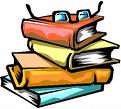 Elective Options
Courses you will take as a 9th grade student
What will a common 9th grade schedule look like ?
Scheduling Time Line
Registration sheets must be completed, signed by you and your parent and brought back to school on February 21st and 22nd.
On February 21st and February 22nd, the counselors will begin meeting with you to finalize your course selections for next school year.
Scheduling Time Line
March-May
Electronic course requests will be tabulated to determine course offerings and staffing for the upcoming school year.

August
Students will attend a registration day. During this time, students may purchase their yearbooks, have their school pictures taken, and are provided with their locker combination and location for the school year. At this time, students may also be given an updated schedule if staffing or course changes were made during the summer vacation.
Schedule Changes

Each year, a new master schedule is created to accommodate students’ course requests made during registration in February and March. Faculty members are employed, textbooks are purchased, and rooms are assigned on the basis of these requests.

Once the semester has begun, schedule change requests must be made by completing a schedule request change form. These requests will be honored for exceptional circumstances, as space is available.
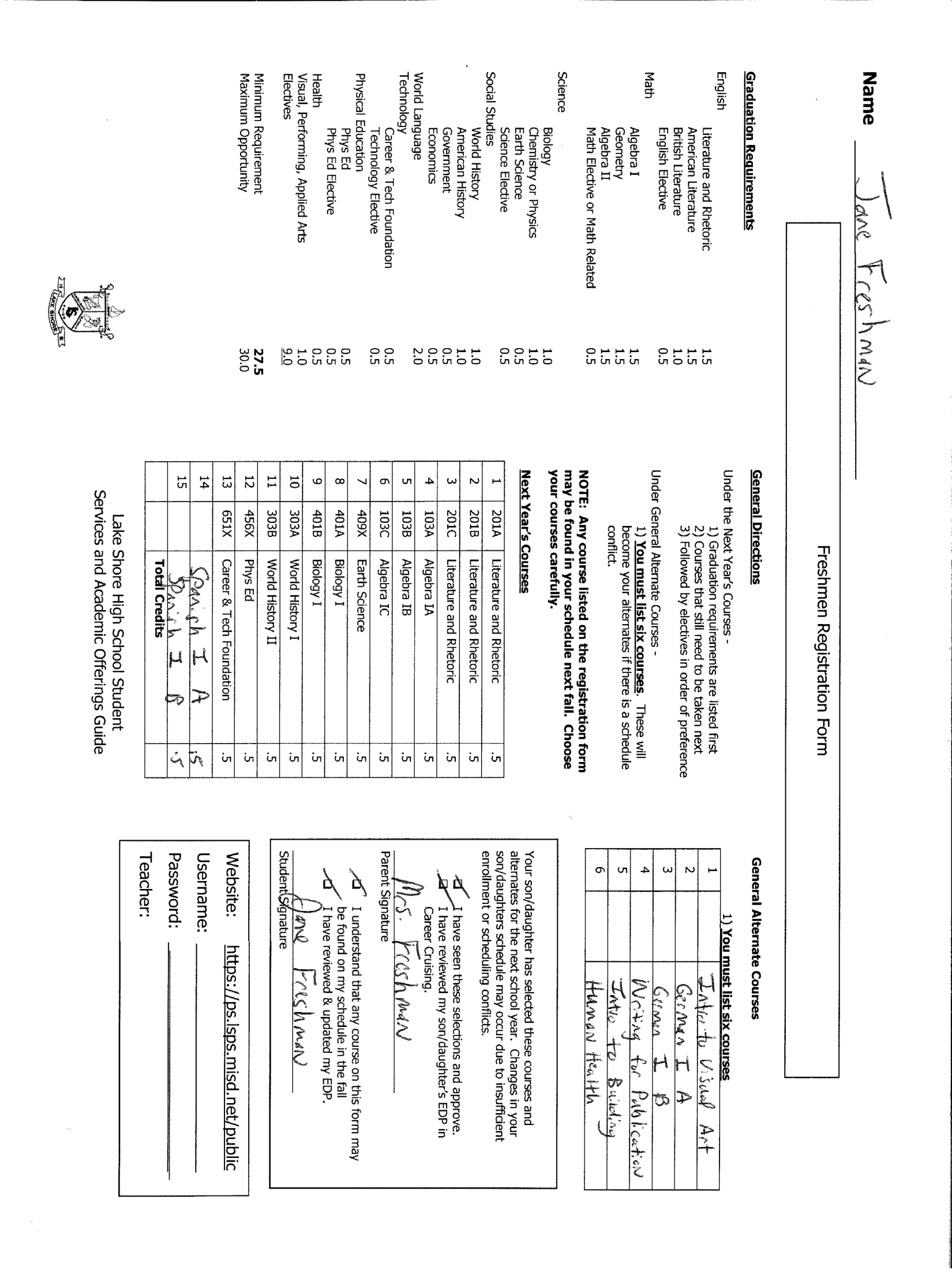 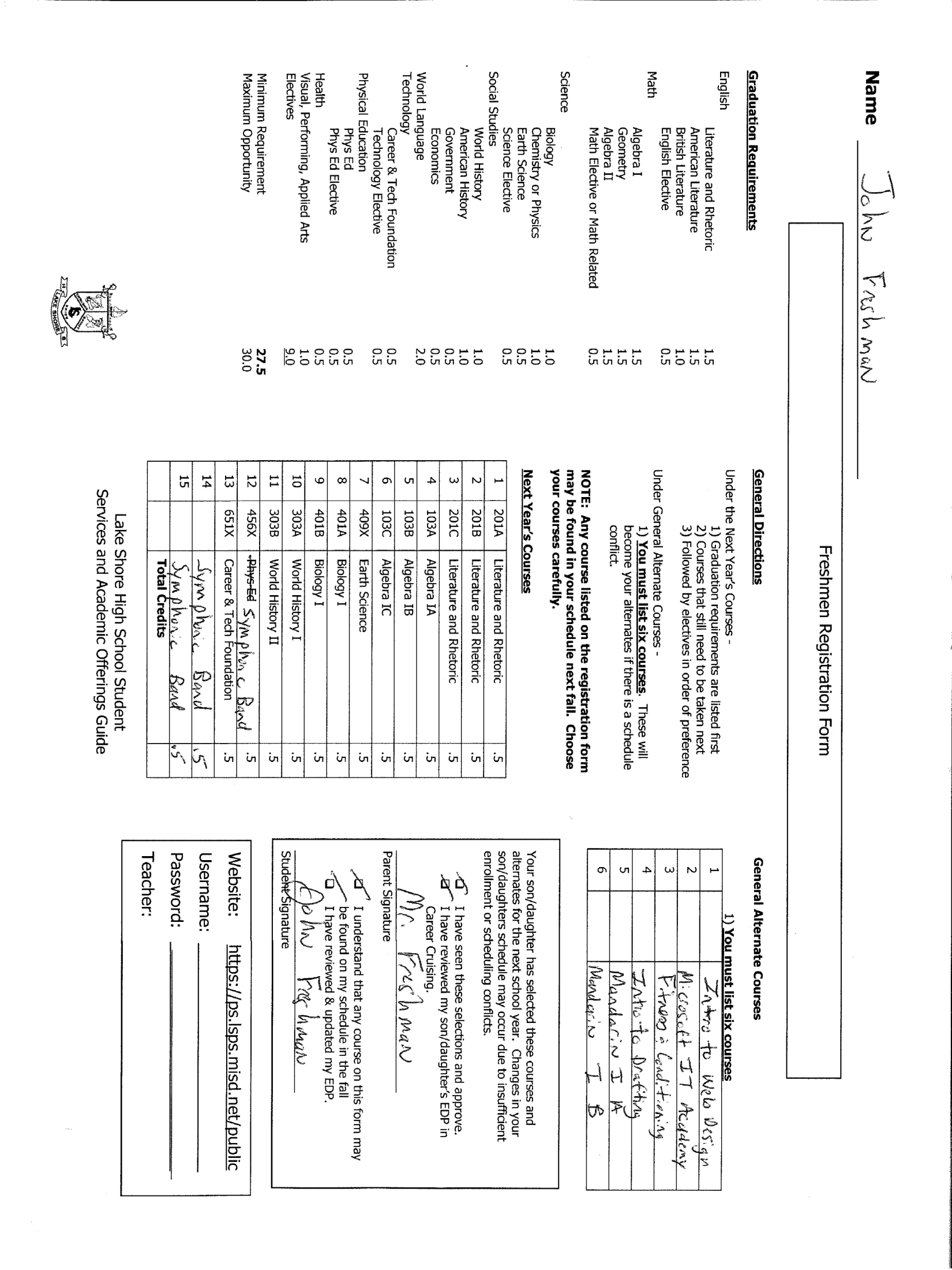 Getting Started
Log into Powerschoolhttps://ps.lsps.misd.net/public/home.html

Your Username and Password is on the top of your scheduling form. 

REMEMBER – Your password IS case sensitive!
Select ‘Class Registration’ from the left side of the screen
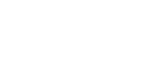 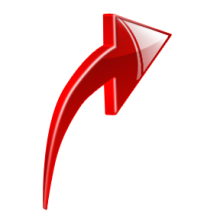 You will see that all of your core requirements have been selected for you
Move to the line titled ‘9th Grade english’.Select the box with the pencil at the end of the  row to choose your english classes.
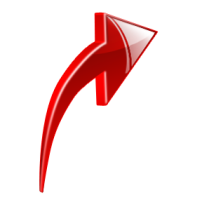 You must choose literature & rhetoric A, B, & C-or-if you are currently in honors english, you must select honors literature & rhetoric a, B, & c.When you have selected your courses, press ‘Okay’.
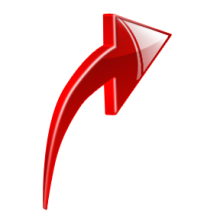 Move to the line titled ‘9th Grade Math’.Select the box with the pencil at the end of the  row to choose your Math classes.
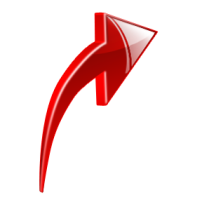 You must choose Algebra 1A, Algebra 1B, & Algebra 1C-or-if you are in advanced algebra now, you must select geometry a, geometry b, and geometry c.When you have selected your courses, press ‘Okay’.
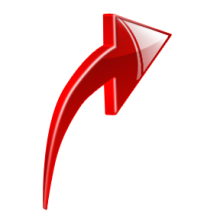 After pressing ‘okay’ your Math classes should be visible on the main request screen and the red exclamation point (!) should turn into a green check(P)
Move to the line titled ‘Ninth Grade Electives’.Select the box with the pencil at the end of the row to choose your Elective classes.
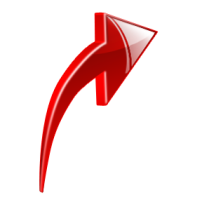 Select two elective courses and then press ‘Okay’
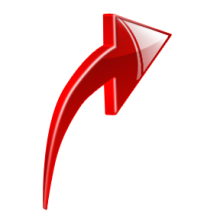 After pressing ‘okay’ your Elective classes should be visible on the main request screen and the red exclamation point (!) should turn into a green check (P)
Move to the line titled ‘Alternates’.Select the box with the pencil at the end of the row to choose your Alternate classes.
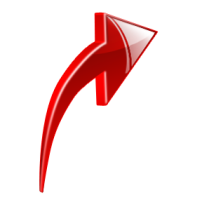 Choose up to 6 Alternates in case there are conflicts with your originally scheduled classes
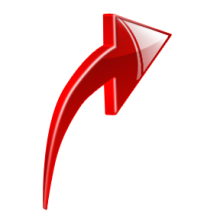 After pressing ‘okay’ your Alternate classes should be visible on the main request screen and the red exclamation point (!) should turn into a green check (P)
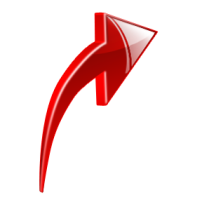 Please review your choices, and once everything is correct press submit to enter your schedule requests
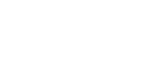 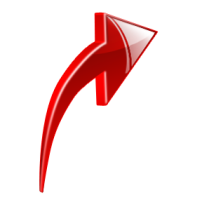 REMEMBER !!!
Take your scheduling document home and discuss your course selections with your parent/guardian
Use your identified career pathway as a guide for selecting your high school courses
VERY IMPORTANT!!
Your Course Request Forms are due 
	Thursday, February 21st


If you do not bring your Course Registration Form in signed by a parent, you will not be given priority consideration for your course requests.
Your Course Registration Form requires a Parent/Guardian Signature